UNIVERSITÀ DEGLI STUDI DI BERGAMO
Corso di Laurea Specialistica in Economia, Mercati, Impresa
Classe n. LM56 – SCIENZE DELL’ECONOMIA
Analisi ambientale ed economica
dell'inceneritore di Bergamo con il metodo
dell'analisi del ciclo di vita (LCA)
Simone Scarpellini, matr. 1001093
Relatrice: Prof. Alessandro Vaglio
Correlatrice: Prof.ssa Anna Maria Ferrari
Tutor scientifico: Ing. Paolo Neri
A.A. 2012/2013
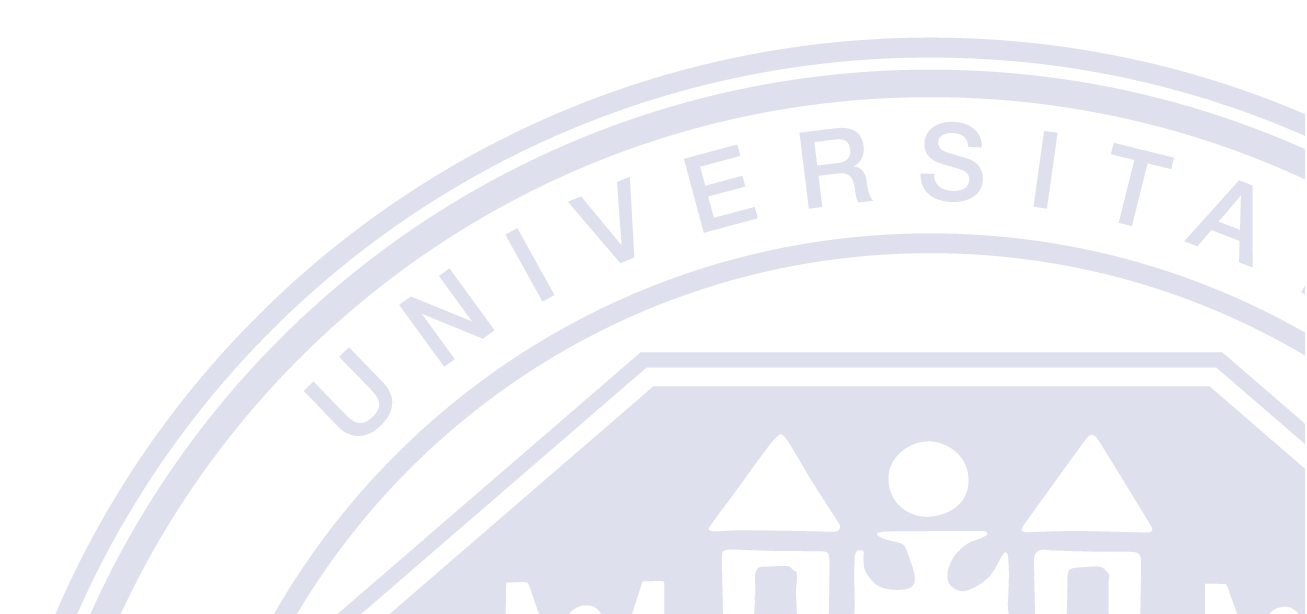 1
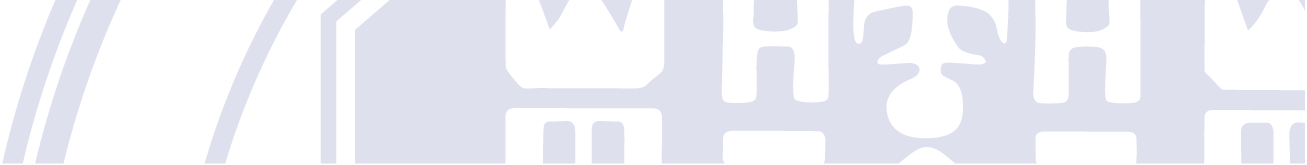 “La Life Cycle Assesment o LCA è una tecnica che permette di valutare gli impatti ambientali associati ad un prodotto, processo o attività, attraverso l’identificazione e la quantificazione dei consumi di materia, energia ed emissioni nell’ambiente e l’identificazione e la valutazione delle opportunità per diminuire questi impatti.”
Gli scopi fondamentali dell’utilizzo dell’analisi del ciclo di vita sono diversi:
 
La valutazione dell’impatto ambientale di prodotti differenti, aventi la medesima funzione;
L’identificazione, all’interno del ciclo produttivo o del ciclo di vita del prodotto, dei momenti in cui si registrano gli impatti più significativi, a partire dai quali possono essere indicati i principali percorsi verso possibili miglioramenti, intervenendo sulla scelta dei materiali, delle tecnologie e degli imballaggi;
Il sostegno alla progettazione di nuovi prodotti;
La segnalazione di direzioni strategiche per lo sviluppo, che consentano risparmi, sia per l’azienda sia per il consumatore;
La dimostrazione di aver ottenuto un ridotto impatto ambientale ai fini dell’attribuzione del marchio ecologico comunitario (Ecolabell);
Il perseguimento di strategie di marketing in relazione al possesso del marchio Ecolabell;
L’ottenimento di un risparmio energetico;
Il sostegno nella scelta degli investimenti in procedimenti per il disinquinamento;
Il supporto nella scelta delle soluzioni più efficaci ed idonee per il trattamento dei rifiuti;
La base oggettiva di informazioni e di lavoro per l’elaborazione dei regolamenti che riguardano la LCA.
La metodologia LCA
OBIETTIVO DELLO STUDIO
       UNITA’ FUNZIONALE
      CONFINI DEL SISTEMA
FASE 1
ENERGIE
MATERIALI
INVENTARIO
FASE 2
PROCESSI
Competenze: INGEGNERIA, FISICA, SC. AMBIENTALI, SC. NATURALI, BIOLOGIA, ARCHITETTURA, CHIMICA,  ECONOMIA
EMISSIONI NELL’AMBIENTE
VALUTAZIONE DEL DANNO AMBIENTALE E ANALISI ECONOMICA                  
Metodi IMPACT, IMPACT 2002+ e EPS 2000
FASE 3
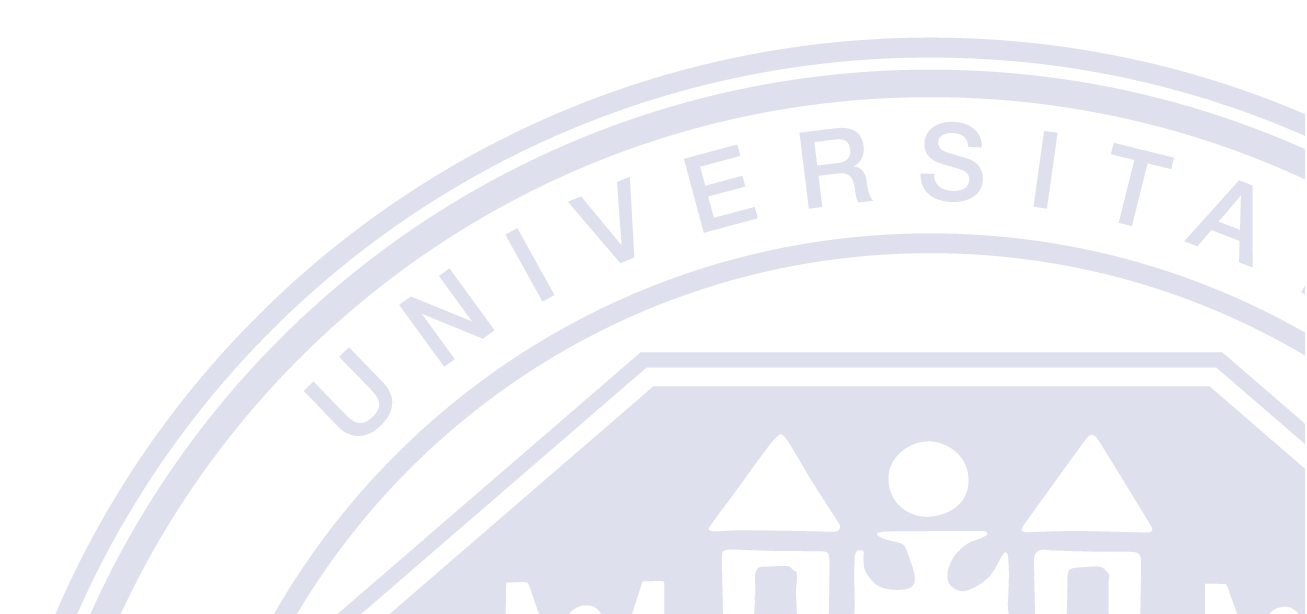 ANALISI DI SENSIBILITA’
FASE 4
4
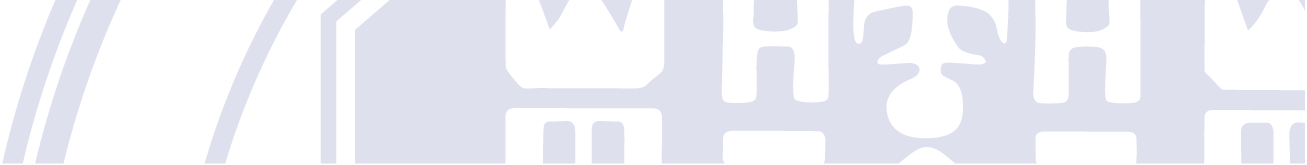 Valutazione dell’impatto ambientale ed economico, mediante metodologia LCA, dell’incenerimento degli RSU.
OBIETTIVO
DELLO STUDIO
L’Unità funzionale è la quantità di Combustibile Derivato dai Rifiuti trattato in 1 anno dall’inceneritore di BG. Il CDR trattato è il prodotto di un processo multioutput del quale le energie elettrica e termica prodotte sono i coprodotti.
UNITA’ 
FUNZIONALE DEL PROCESSO PRINCIPALE
I confini del sistema vanno dalla raccolta dei
 rifiuti allo smaltimento dei residui prodotti 
dalla combustione.
CONFINI DEL 
SISTEMA
5
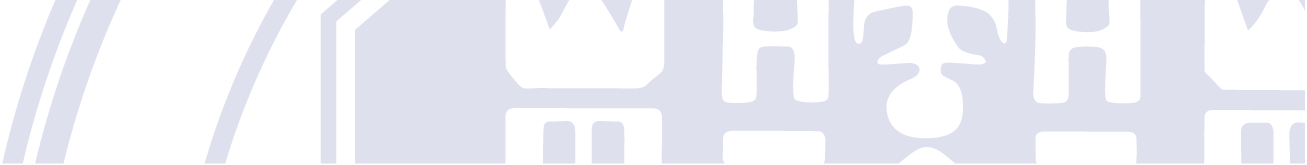 Per lo studio viene utilizzato il codice SimaPro7.3.3. I dati utilizzati per la definizione delle Unità Funzionali e dei sottoprocessi sono primari. Molti dati relativi alla costruzione dei sottoprocessi provengono da stime o da dati di letteratura. Per molti processi, come quelli riguardanti le energie e i trasporti, sono stati usati processi di banca dati, quando presenti, anche se questi  non rappresentavano i processi reali.
QUALITA’ 
DEI DATI
6
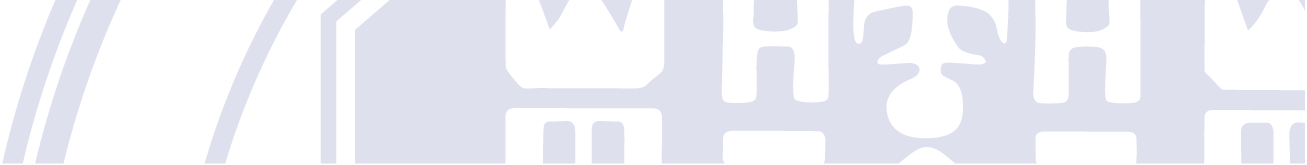 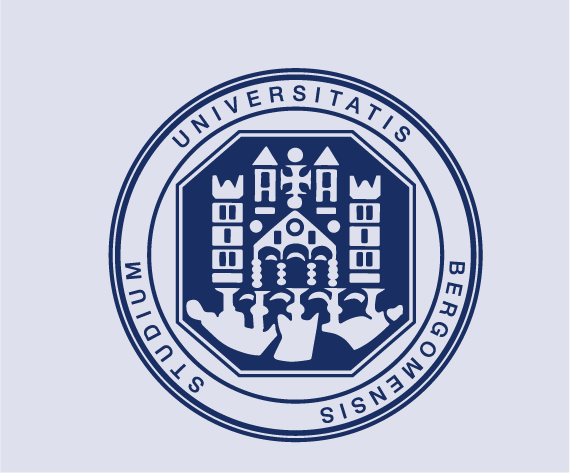 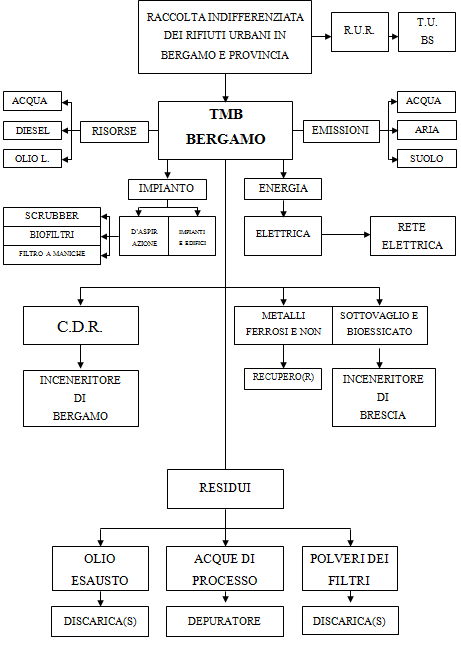 7
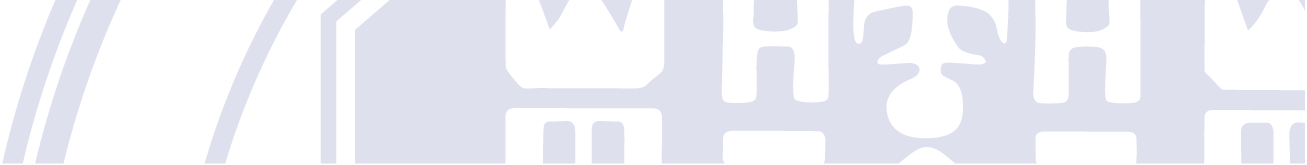 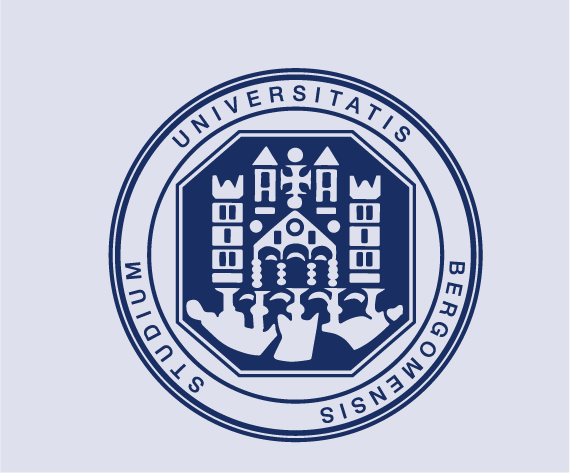 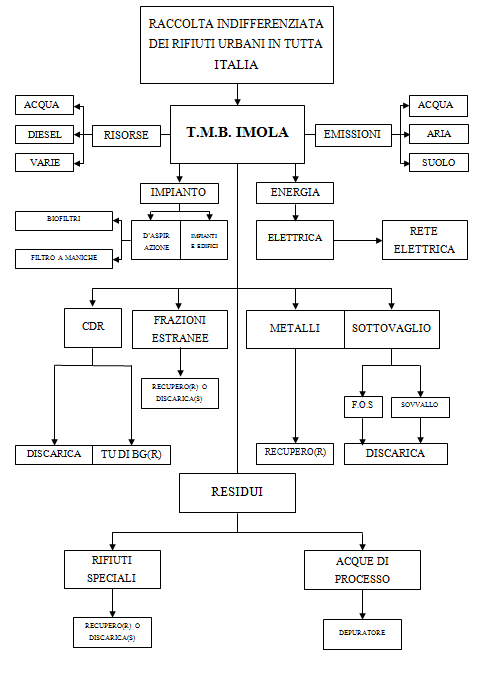 8
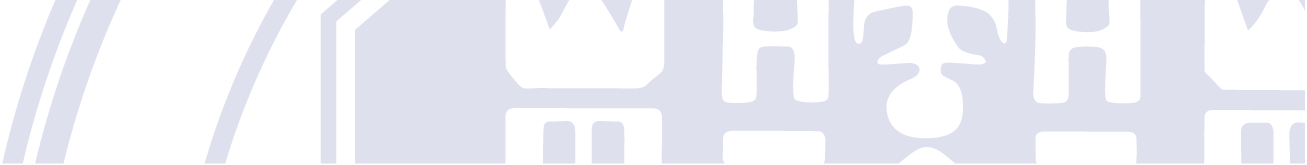 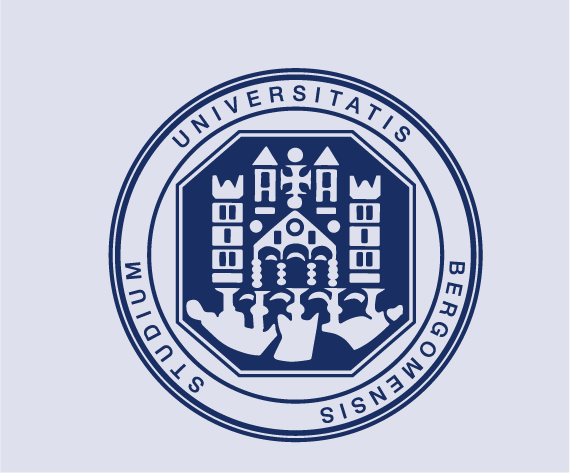 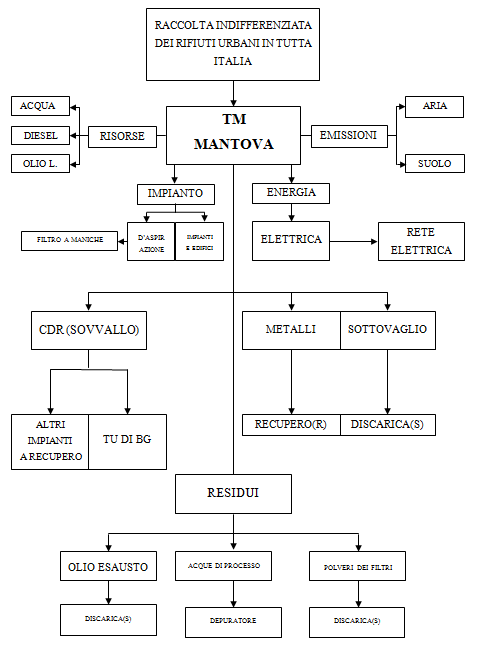 9
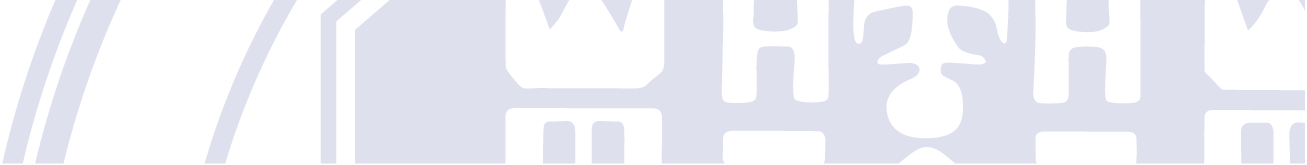 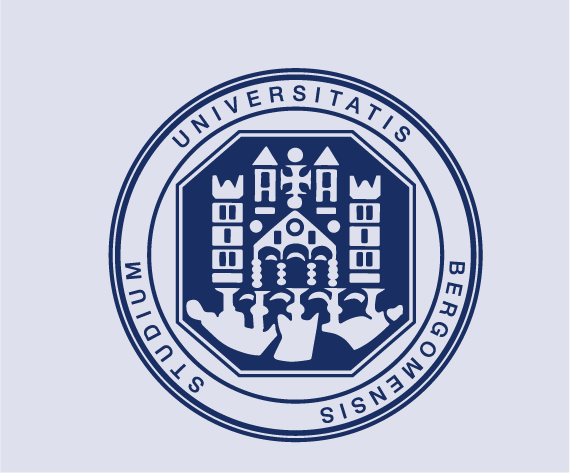 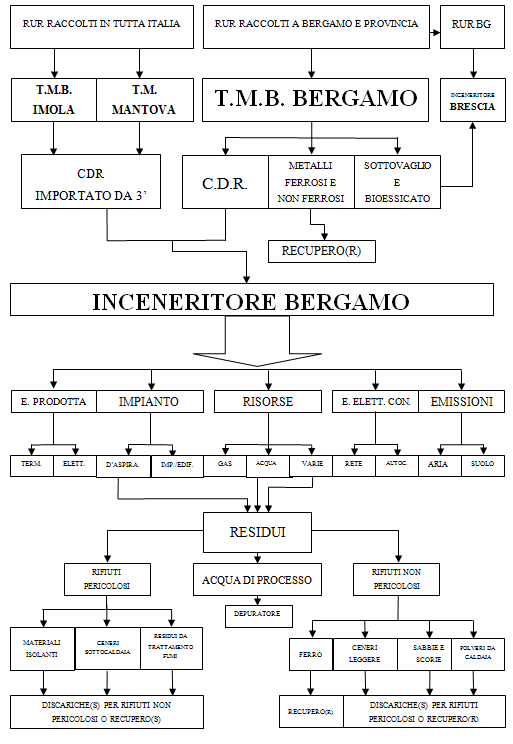 10
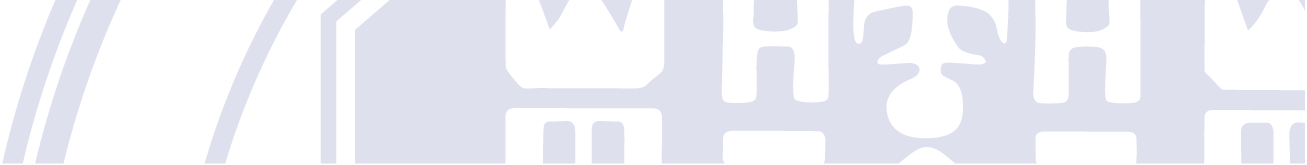 Life Cycle Inventory TU
11
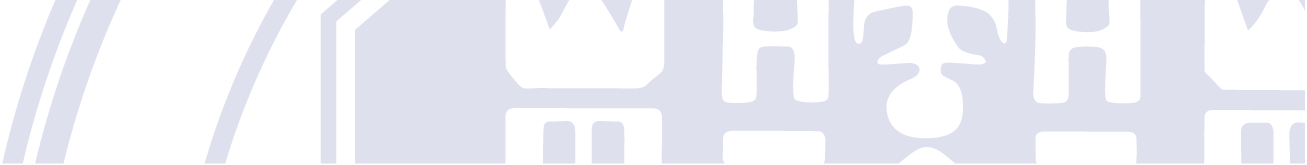 12
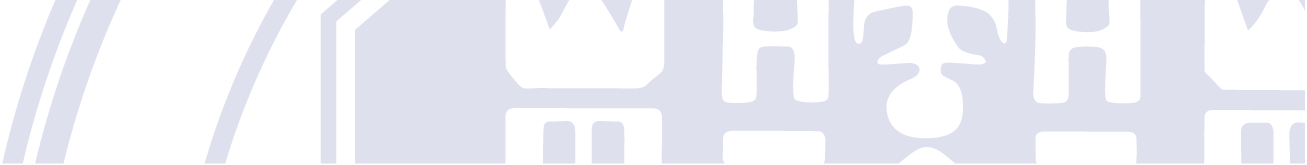 Life Cycle Inventory TMB
13
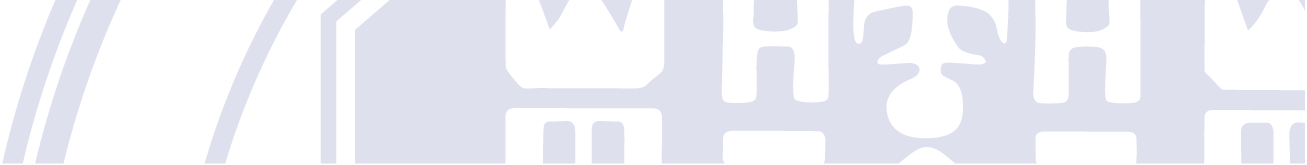 14
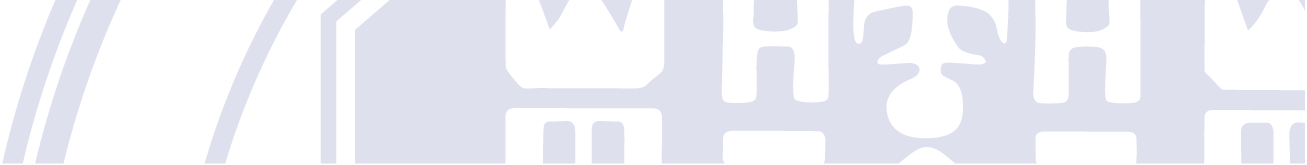 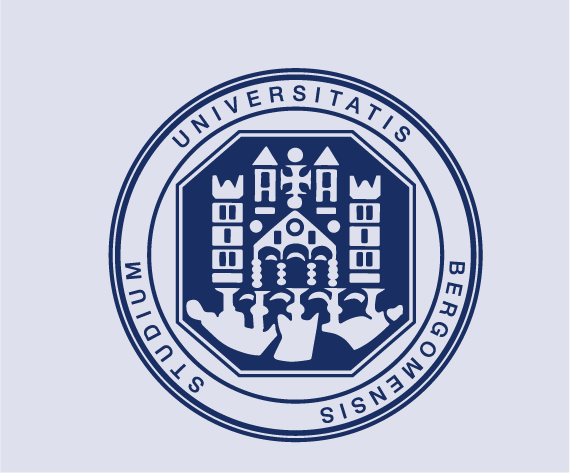 Il codice di calcolo SimaPro 7.3.3
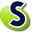 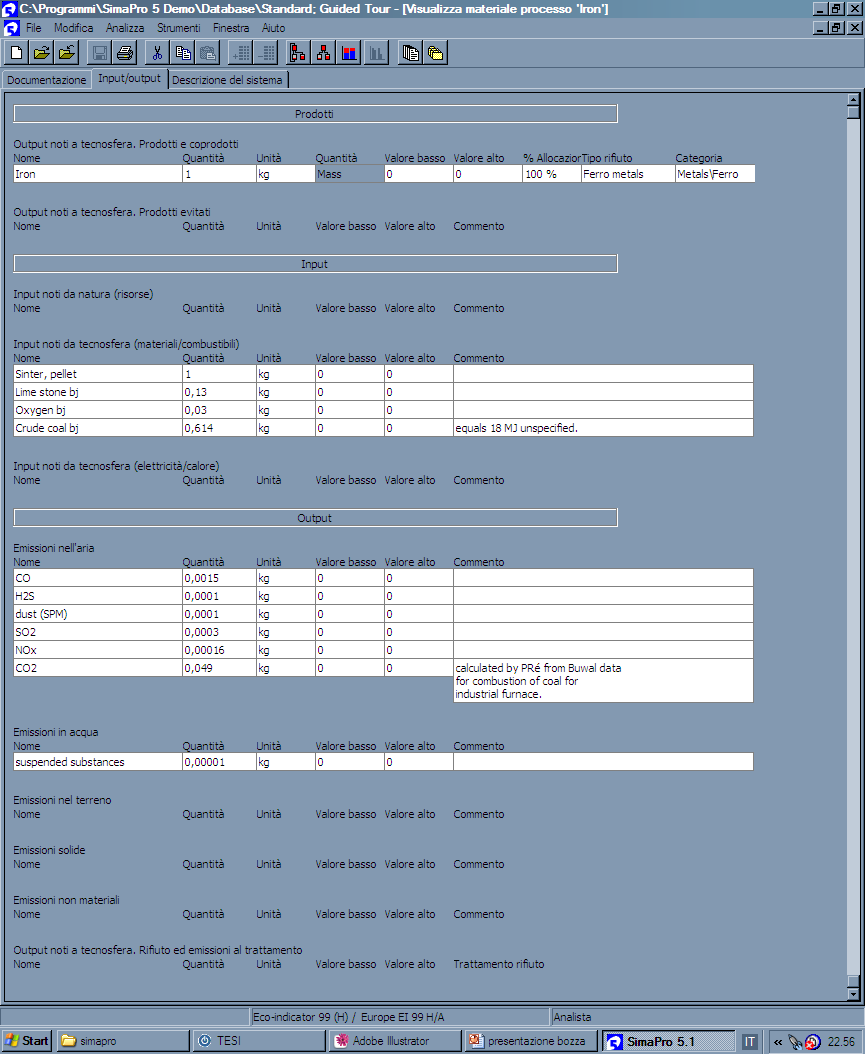 Prodotti, coprodotti
Prodotti evitati
Materiali e combustibili
Elettricità, impianti ed edifici
Emissioni in aria
Emissioni in acqua
Emissioni nel suolo
Rifiuti da trattamento
15
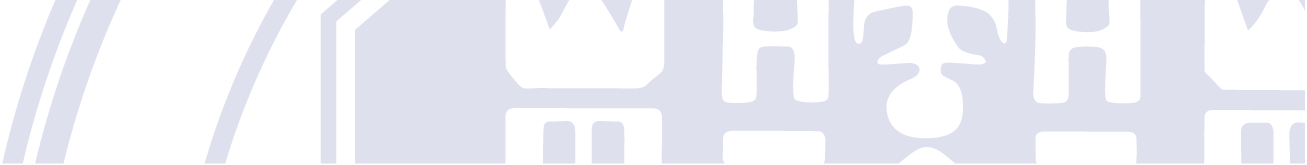 Valutazione danno ambientale con IMPACT 2002
27,81% 
TU di Bergamo
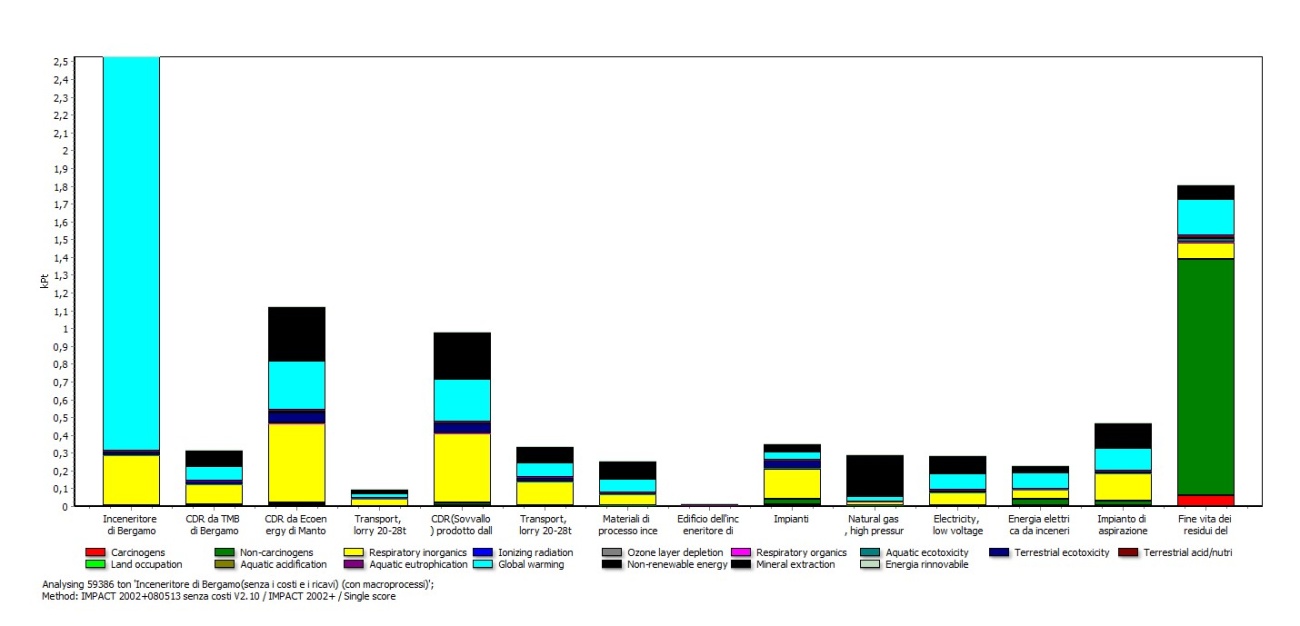 19,9%
 Fine vita dei residui da combustione
12,36% 
CDR Mantova
10,77% 
CDR Imola
16
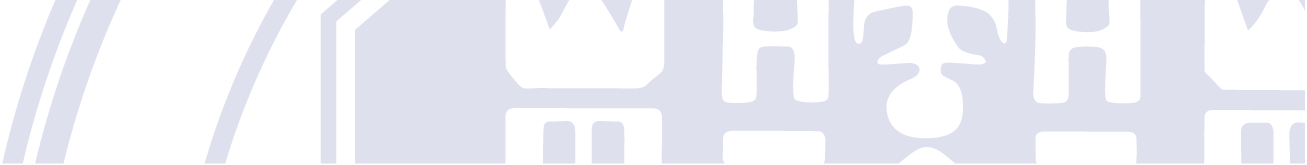 Analisi economica
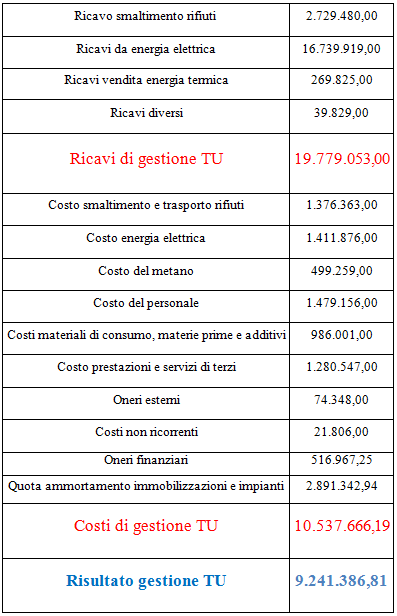 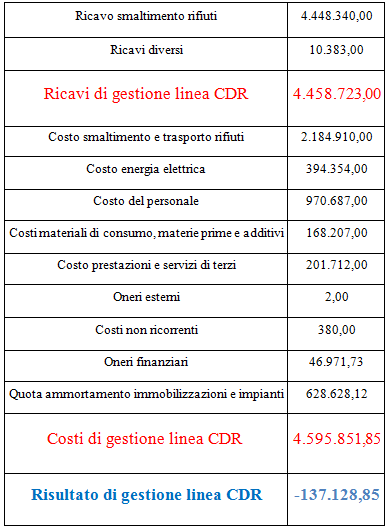 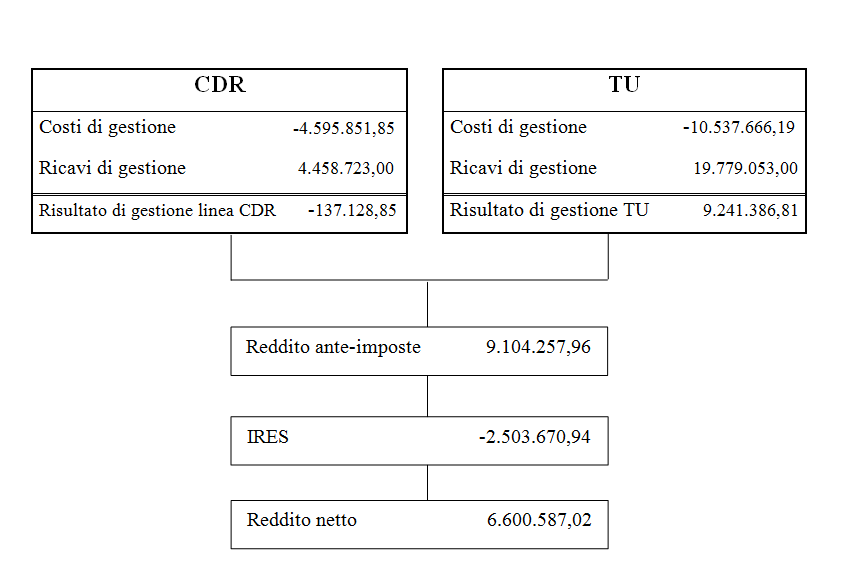 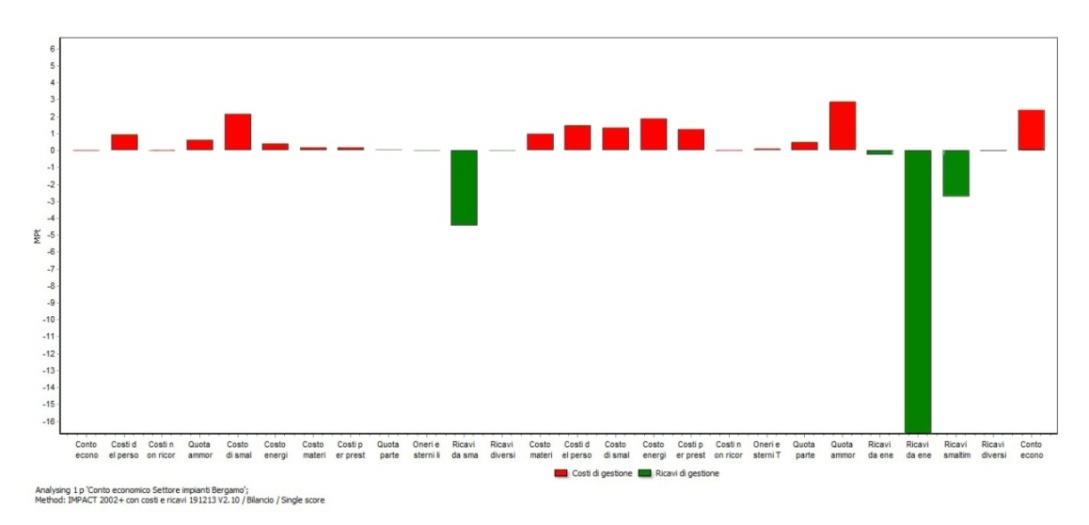 17
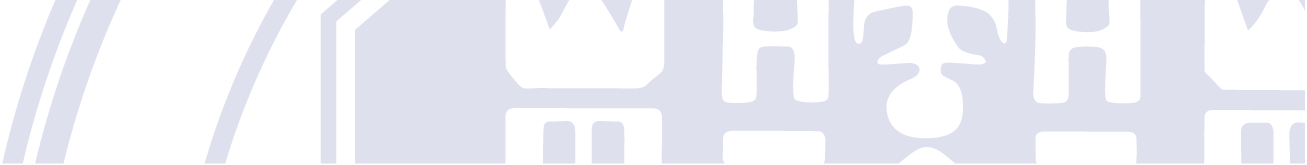 Costi esterni
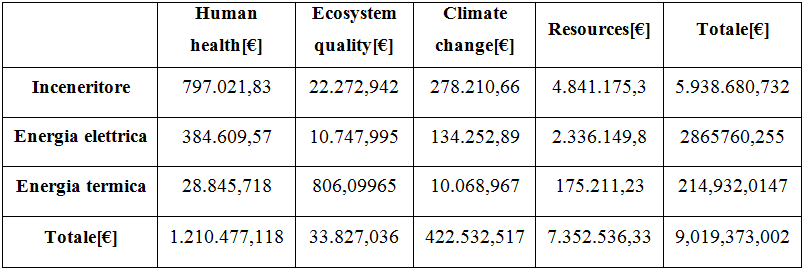 La somma dei costi di gestione vale € 15.133.518,04. Dal confronto con il costo esterno totale (€ 9.019.373,002) si nota che il costo interno è 1,68 volte quello esterno.
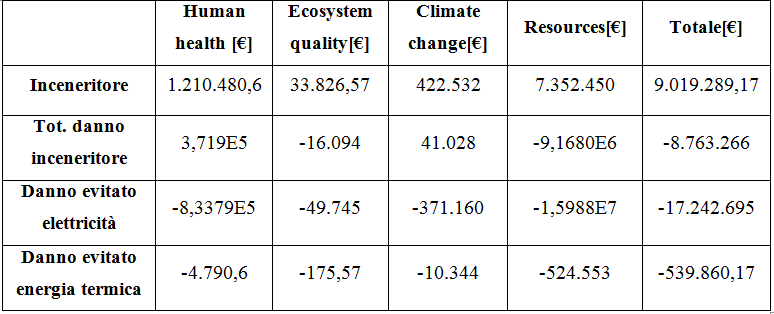 Dall’analisi dei costi esterni ottenuti con il modello dell’inceneritore con energie evitate risulta che esso evita un danno pari a € 8.763.266. Questo beneficio, che costituisce un vantaggio ambientale, è l’’alter ego’ ambientale del ricavo economico procurato dalla vendita delle due energie.
18
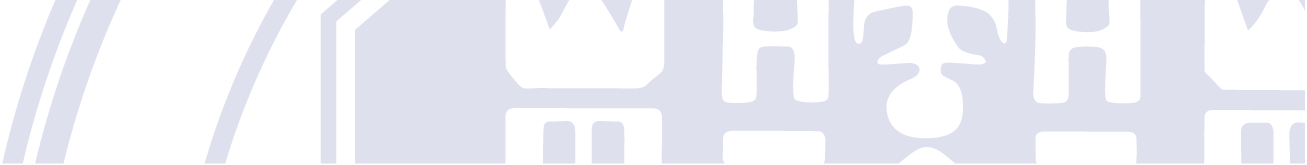 Analisi di Sensibilità’
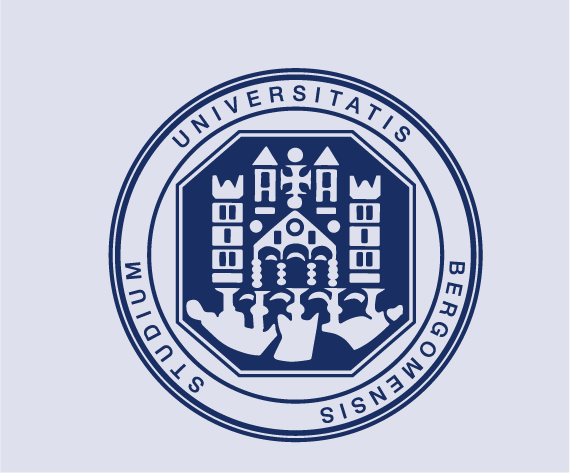 Il calcolo è fatto per 1 kg con il Metodo IMPACT 2002+080513 solo costi esterni V2.10.
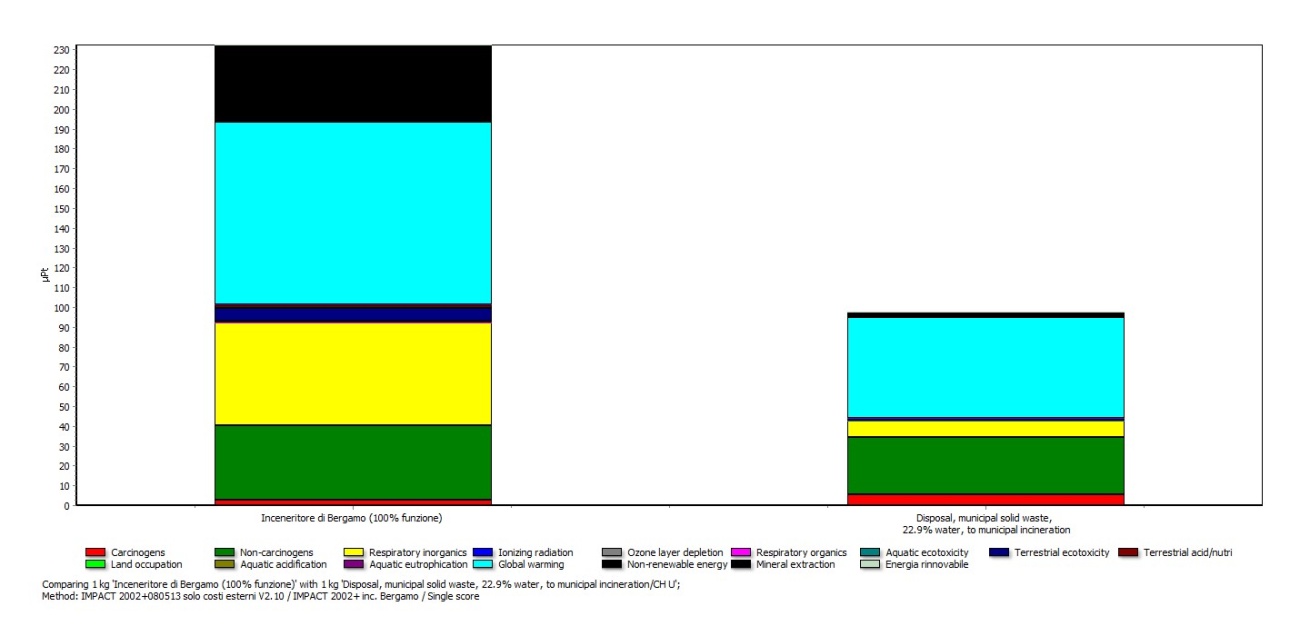 Confronto tra i processi Inceneritore di Bergamo (100% funzione) e Disposal, municipal solid waste, 22.9% water, to municipal incineration/CH.Il processo Inceneritore di Bergamo (100% funzione) è stato ricavato da Inceneritore di Bergamo(senza i costi e i ricavi) (con macroprocessi) (con prodotti evitati) allocando tutto il danno alla funzione di incenerimento e quindi annullando i coprodotti Energia elettrica e Energia termica.
-137,83%
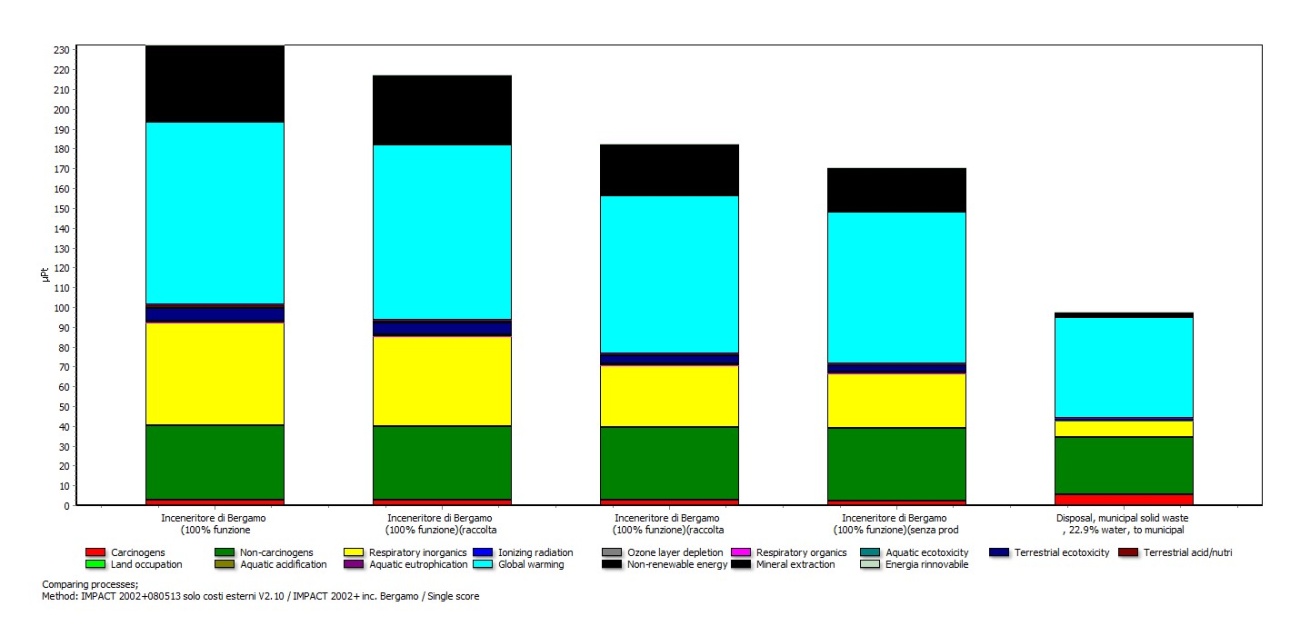 Confronto tra alcune modalità di modifica del processo Inceneritore di Bergamo (100% funzione) e Disposal, municipal solid waste, 22.9% water, to municipal incineration/CH.
Sono stati creati i seguenti processi:
Inceneritore di Bergamo (100% funzione)(raccolta solo trasporto).
Inceneritore di Bergamo (100% funzione)(raccolta solo trasporto)(senza trasporto in Italia)
Inceneritore di Bergamo (100% funzione)(senza prod. CDR)
-74,59%
19
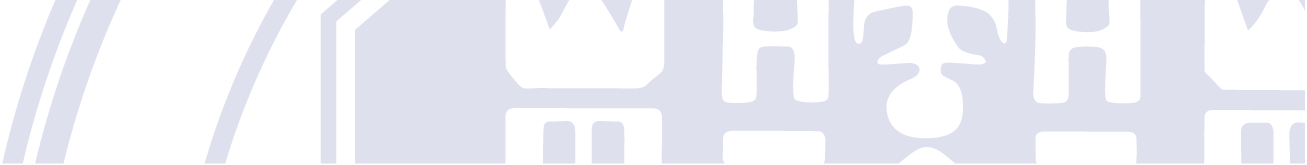 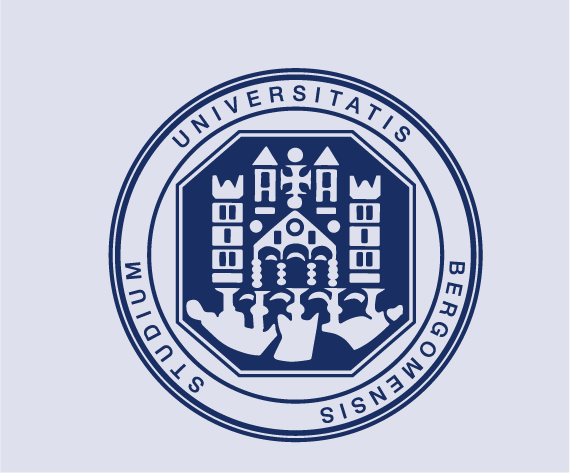 Sono stati messi a confronto un impianto per la produzione di energia elettrica da gas naturale (Electricity, natural gas, at power plant/IT) e l’energia elettrica prodotta dall’inceneritore di BG (Energia elettrica da inceneritore).
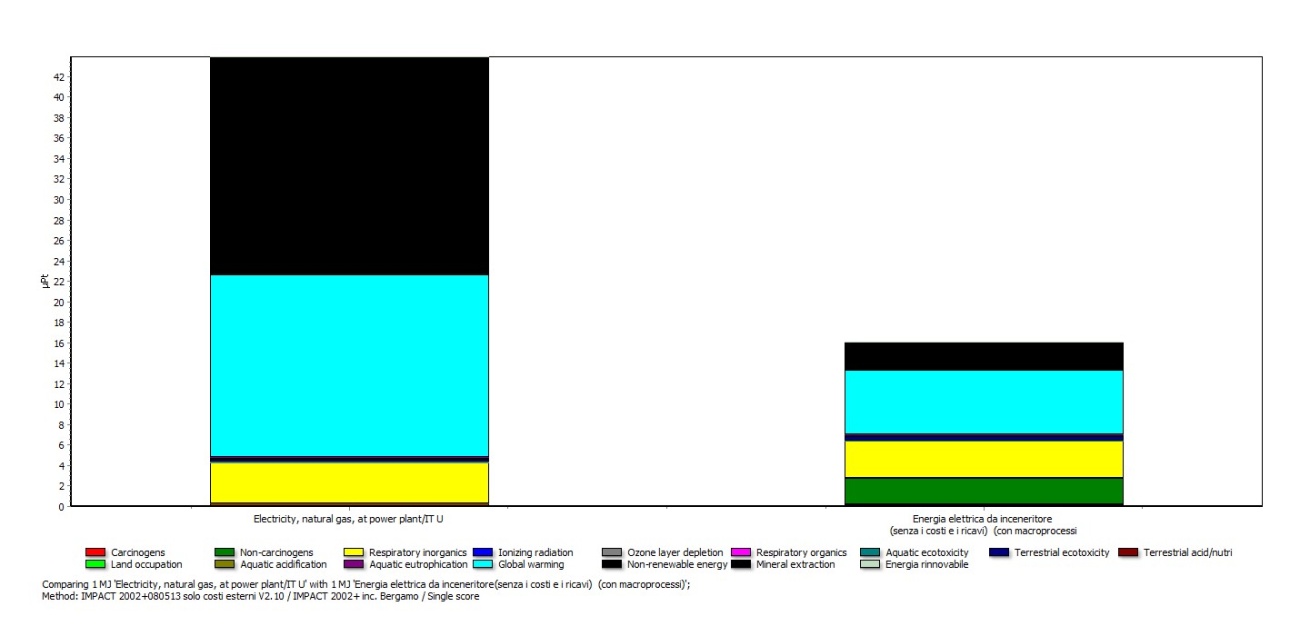 -63,51%
Dal confronto risulta che il danno dovuto all’energia elettrica da inceneritore è inferiore del 63,51% rispetto a quello prodotto dall’impianto a gas naturale.
20
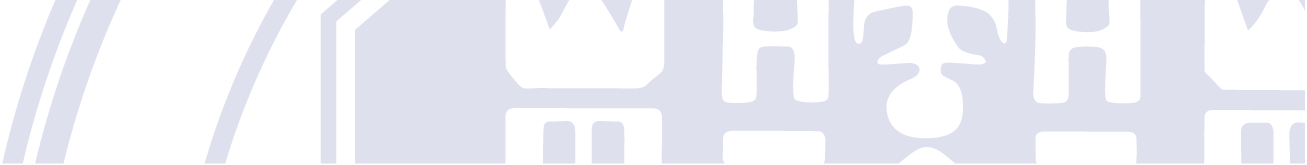 Sono stati messi a confronto un impianto per la produzione di energia termica da gas naturale (Heat, at cogen 160kWe Jakobsberg, allocation energy/CH) e l’energia termica prodotta dall’inceneritore di BG (Energia termica da inceneritore).
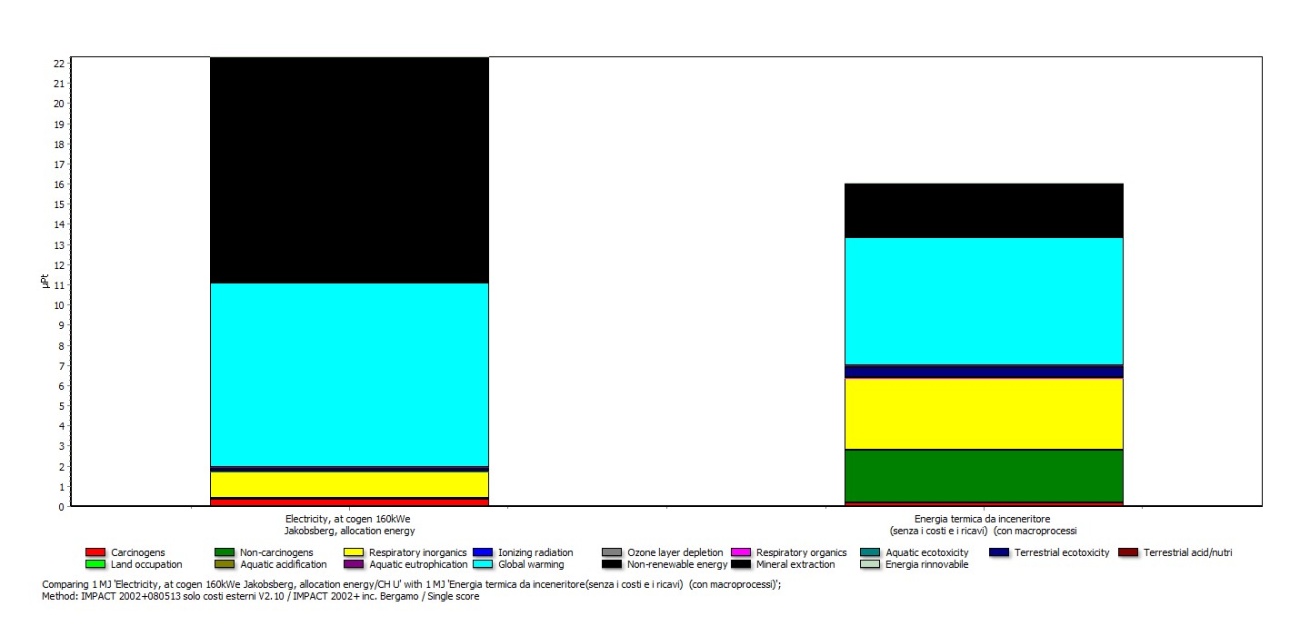 - 28,14%
Dal confronto risulta che il danno dovuto all’energia termica da inceneritore è inferiore del 28,14% a quello prodotto da un impianto di cogenerazione a gas naturale.
21
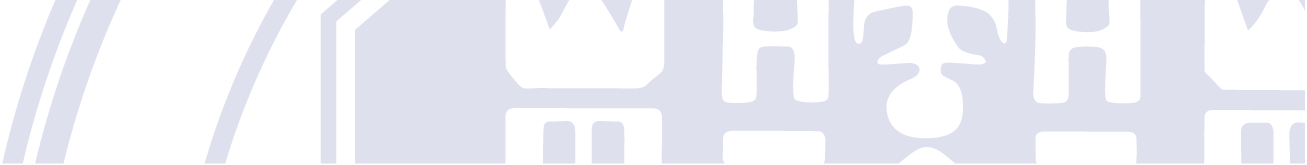 Sono stati messi a confronto i processi:
Sanitary ceramics, at regional storage/CH U
Urea ammonium nitrate, as N, at regional storehouse/RER.
Portland cement, strength class Z 52.5, at plant/CH
 Aluminium, primary, at plant/RER
Copper, primary, at refinery/RER
Polyvinylidenchloride, granulate, at plant/RER
Inceneritore di Bergamo
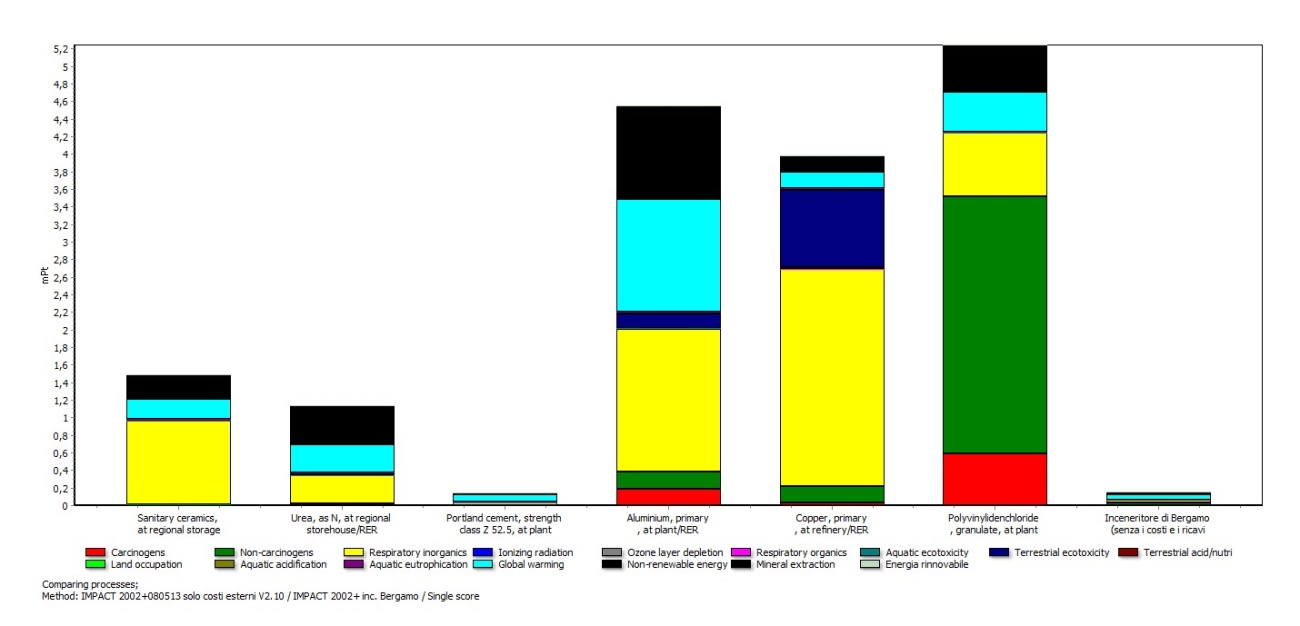 Dall’analisi dei risultati si nota che tutti i processi scelti, escluso quello della produzione di cemento, producono un danno superiore a quello dell’inceneritore.
22
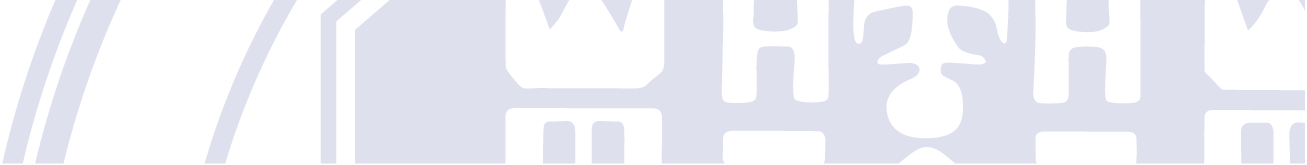